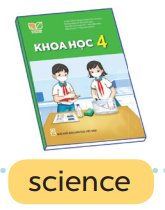 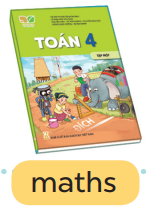 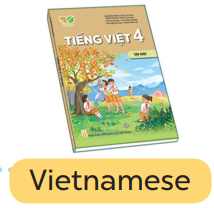 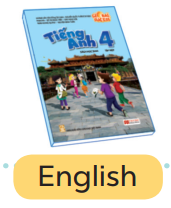 [Speaker Notes: Make sentences with these pictures.
Example: Why do you like science? – Because I want to be a science teacher.]
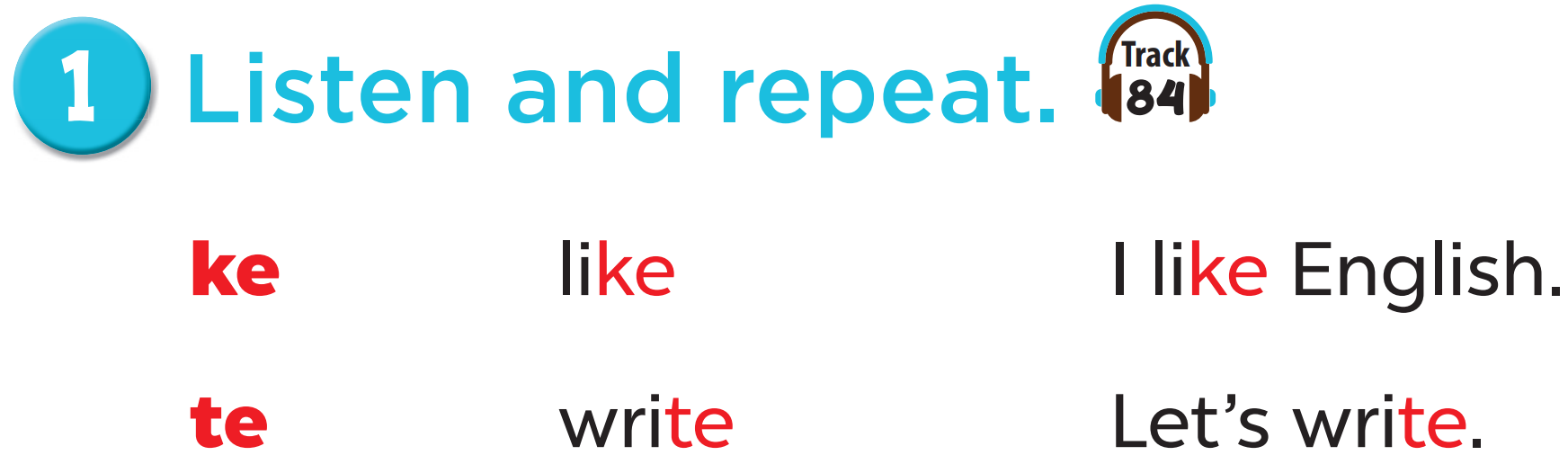 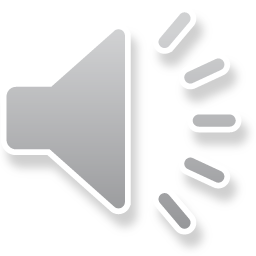 2
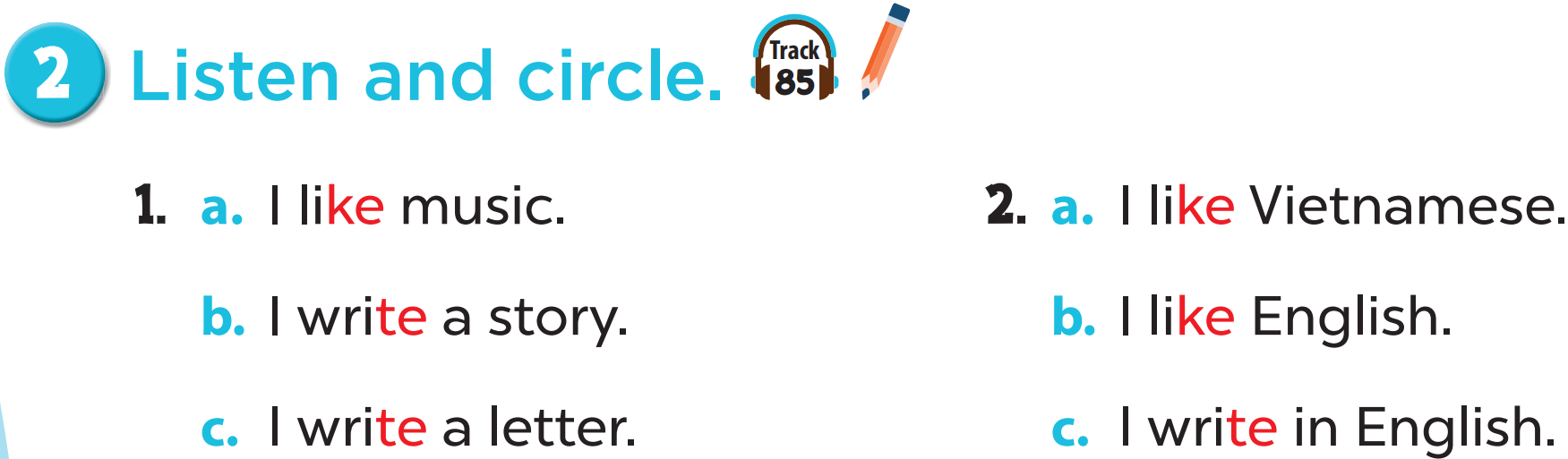 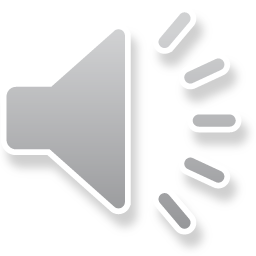 3
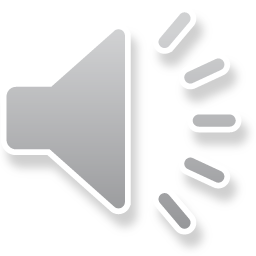 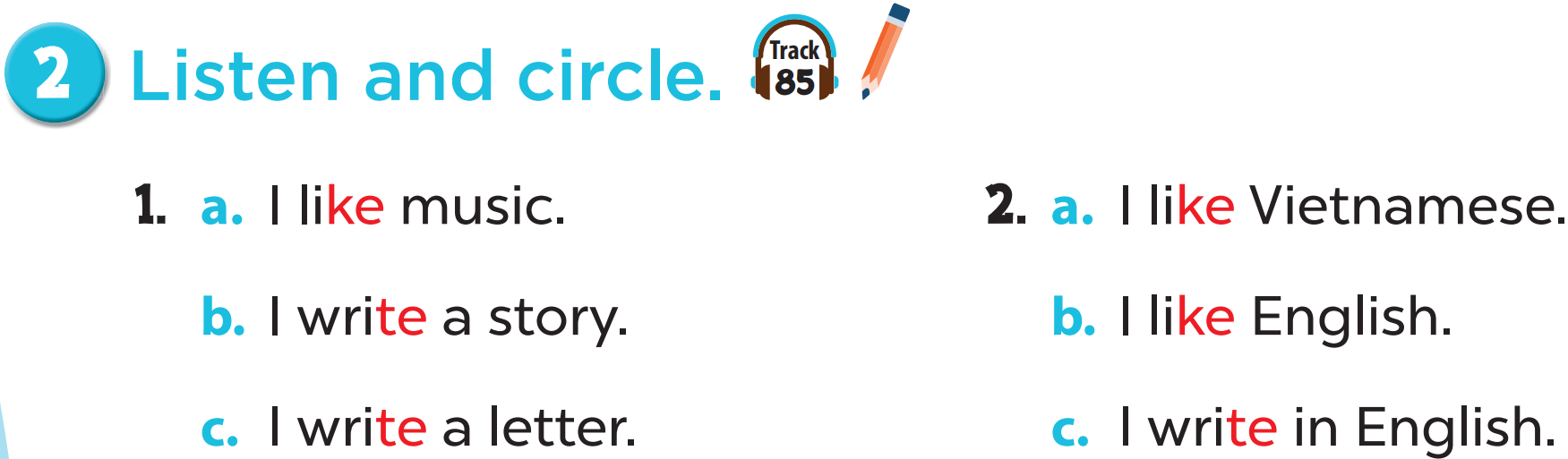 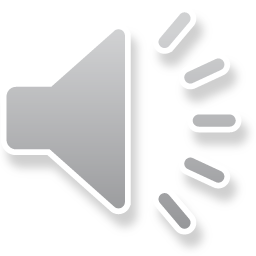 4
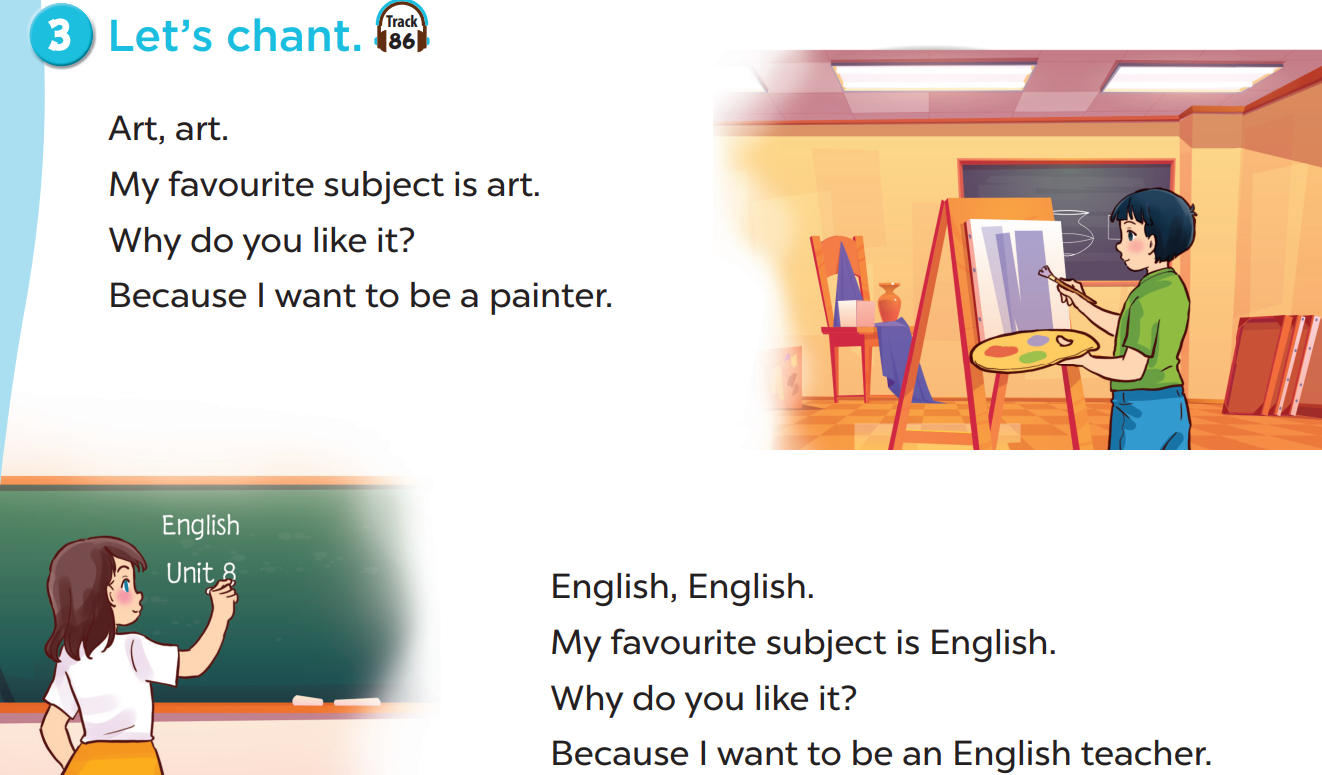 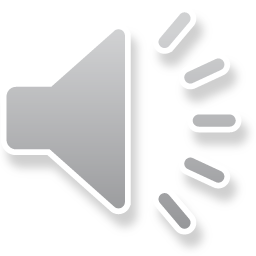 5
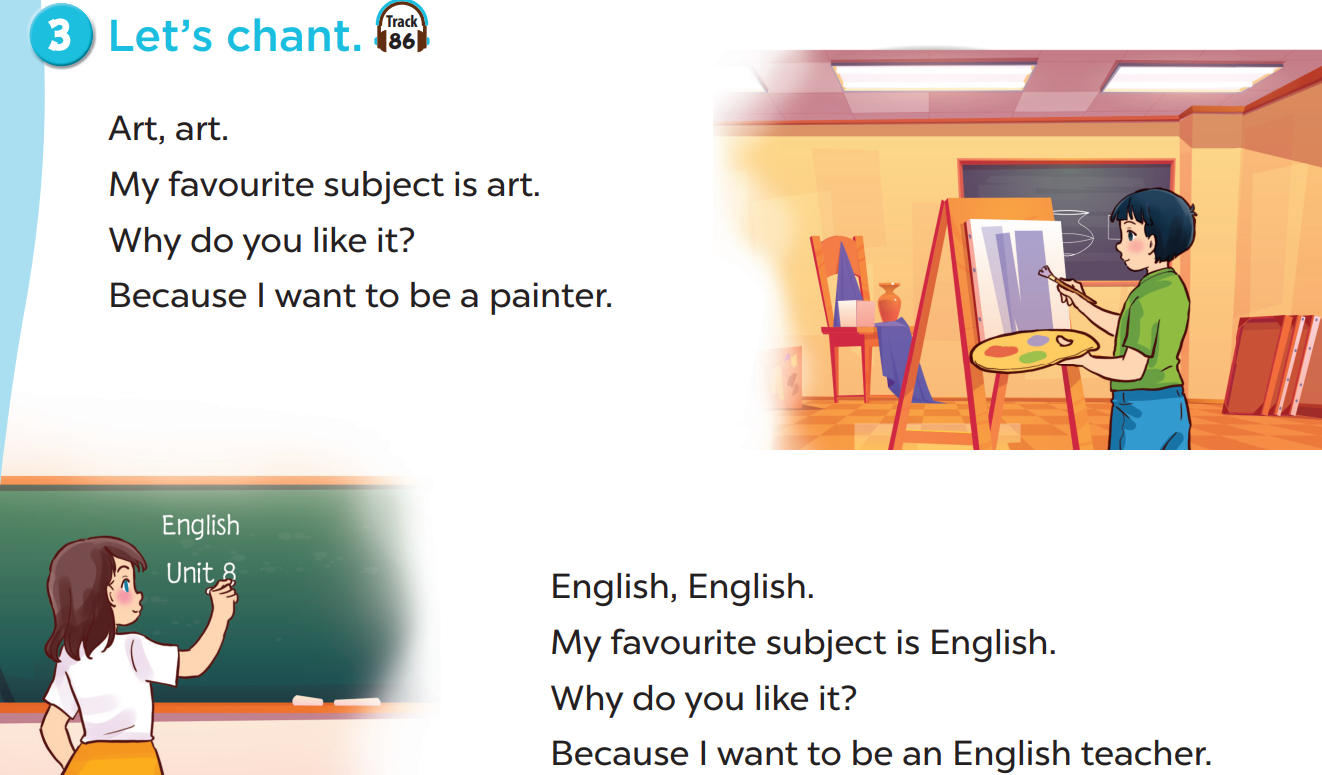 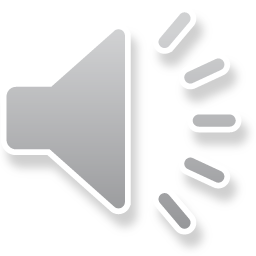 6
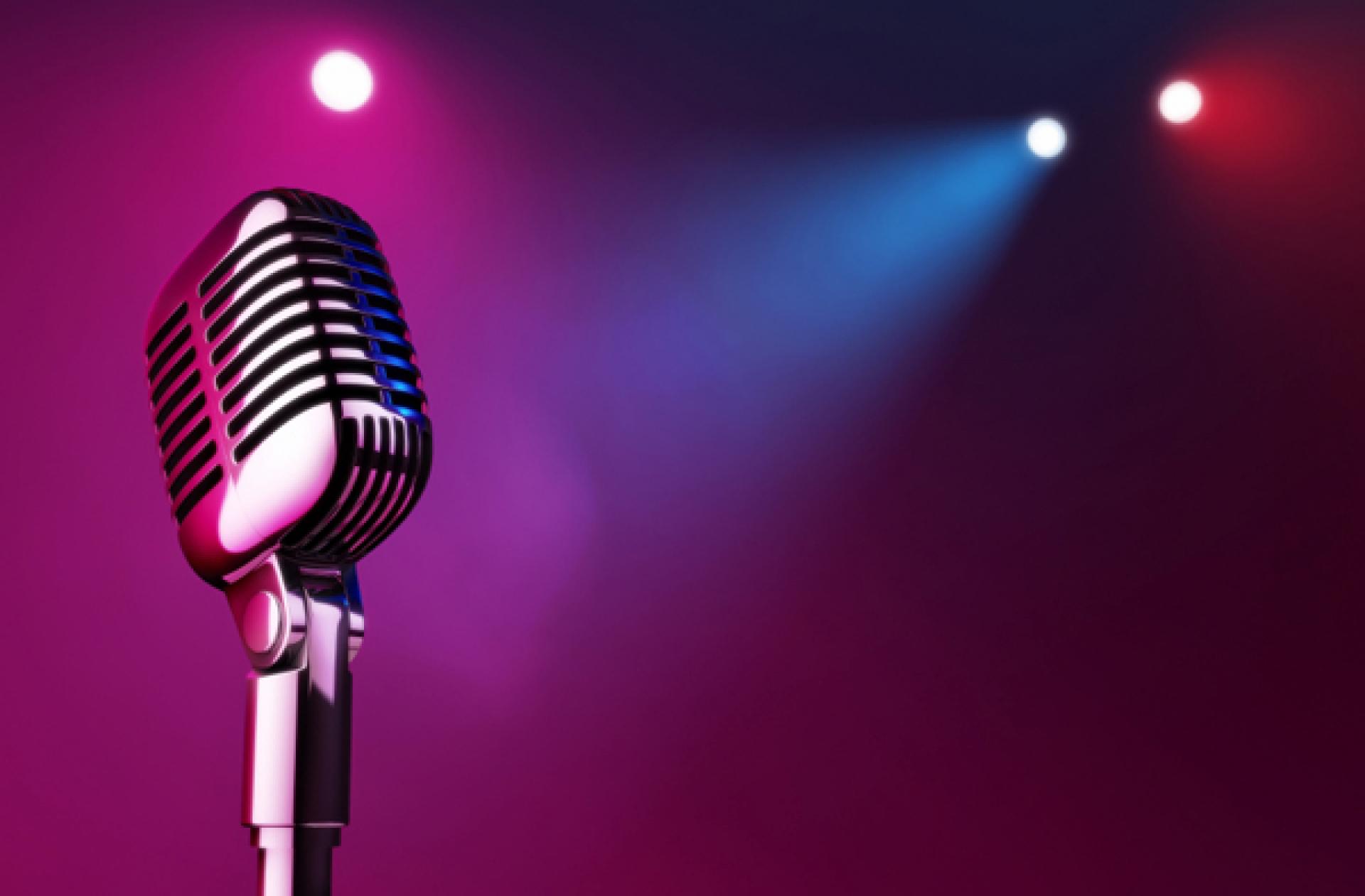 Singing contest
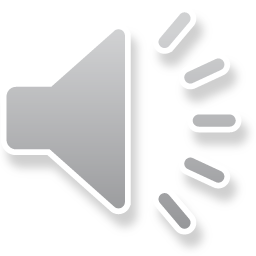 7
[Speaker Notes: play the track 86. 
Teach pupils to stomp their feet or clap their hands to feel the rhythm. 
Write down or use the unit flashcards to help pupils sing sentence by sentence.
Practise sereral times until they can remember and chant the whole song. 
Call some volunteers to sing and vote for THE BEST VOICE OF THE CLASS. 
Prepare some small gifts for them.]